Increase Annuity Results
4
3
2
1
POINT 4
POINT 3
POINT 2
POINT 1
UP TO 300%
Top 5 Ways  To Increase Your
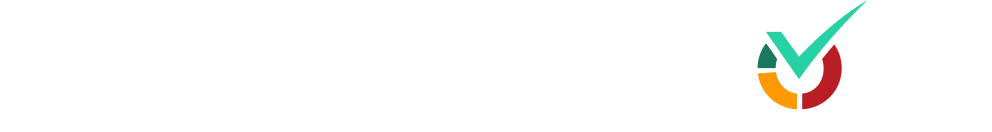 2
1
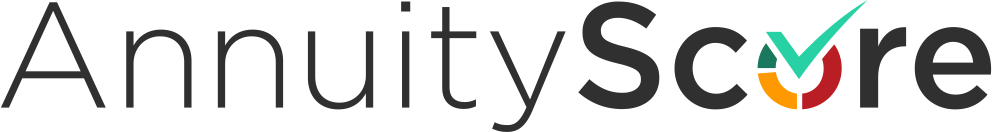 Non-Competitive
0 – 49%
2
1
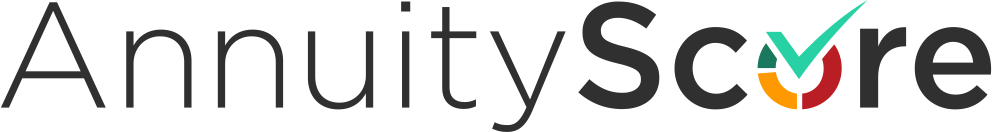 Non-Competitive
0 – 49
Lacking Competitiveness
2
1
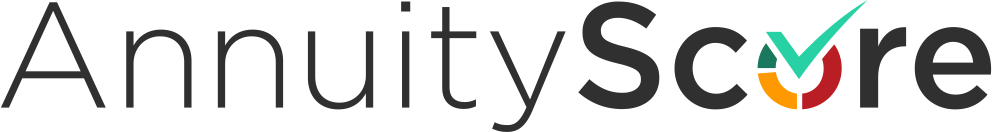 Non-Competitive
Lacking Competitiveness
0 – 49
50 – 74
Competitive
2
1
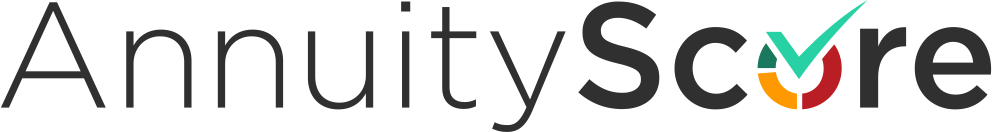 Lacking Competitiveness
75 – 89
Competitive
0 – 49
Very Competitive
50 – 74
2
1
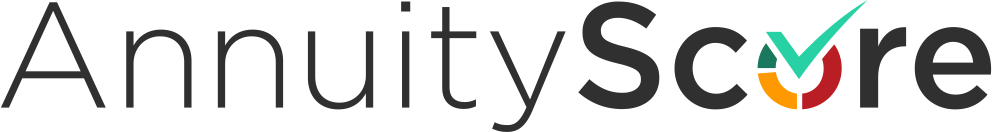 90+
Competitive
75 – 89
Very Competitive
0 – 49
50 – 74
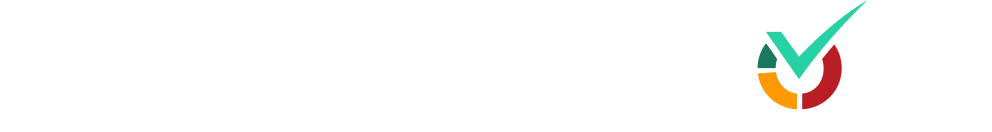 Increasing Your Score Increases Your Wealth and Income
4
3
2
1
POINT 4
POINT 3
POINT 2
POINT 1
Top 5 Ways  To Increase Your
To Increase Your Score,
Remove the Negatives
1
2
3
4
5
Volatility
Riders
Fees
Inflation
Caps
[Speaker Notes: How many of you have been to Italy –Rome – Florence – Statue of David]
1
1
Removing
Fees
When a 1% Fee
Costs You 21%
1
Removing
Fees
How a 1% Fee
Grows to 31%
2M
1.8M
1.6M
Purchased Annuity @ Age 65
1.4M
1.2M
$500,000
1M
800k
600k
Joe
400k
200k
0
$500,000
Investment
*Hypothetical Example
2M
1.8M
1.6M
1.4M
1.2M
$500,000
1M
800k
Initial Investment
600k
$500,000
$1,316,990
400k
200k
65
90
0
Investment
2M
1.8M
1.6M
1.4M
1.2M
$500,000
1M
800k
Initial Investment
600k
$500,000
400k
200k
65
90
0
Investment
2M
1.8M
Started with $500,000
1.6M
$1,200,000
1.4M
Sub Accounts Earned 5%
1.2M
1M
$1,200,000 of Total Growth
800k
600k
1% Fee
$500,000
400k
200k
65
90
0
Investment
Growth
At 5% Growth, Joe’s Fees Earned Money
As Joe’s Account Grows, so does his 1% Fee
For Someone Else
$217,000
$155,524
$104,732
$62,885
$28,407
$0
$
70
75
80
85
90
65
At 5% Growth, Joe’s Fees Earned Money
But Joe didn’t just lose $217,000.
He also lost the opportunity to earn money on those dollars.
For Someone Else
$217,000
$155,524
$104,732
$62,885
$28,407
$0
$
70
75
80
85
90
65
$159,000
Economists Call This:
Fees Combined with Lost Opportunity Costs
Lost Opportunity Cost
$86,047
$40,730
$14,990
$2,867
$0
$376,000
Factoring in the Lost Opportunity Cost, Joe lost $376,000 
to a 1% fee
$241,577
$145,467
$77,877
$31,275
$0
70
75
80
85
90
65
1%
Annually Fee
$1,200,000 
Growth Before Fees
Calculated as a
% of the 
Total Growth
Growth
Fees
$376,000
Total Fee Costs
31%
$1,200,000 
Growth Before Fees
Total Costs as 
a % of Growth
69%
Growth
Fees
$376,000
Total Fee Costs
31%
Calculated as a %
376,000/1,200,000
Total Costs as 
a % of Growth
69%
Growth
Fees
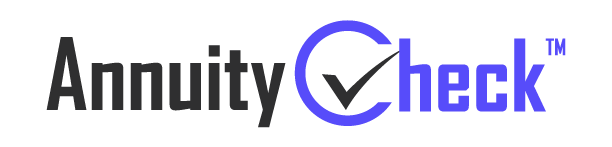 Performance Insights
31%
31% of his Growth went to Fees
69%
Growth
Fees
Annuity Number
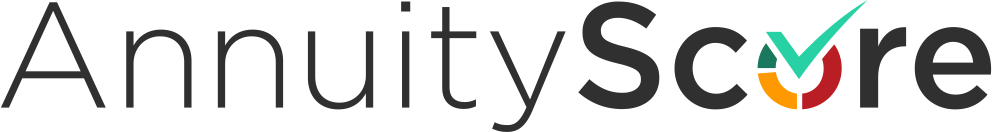 1
Starting Account Value:
$500,000
1
Ending Account Value:
$1,300,000
1
Company and Product:
XYZ Annuity
1
Growth before Fees:
$1,200,000
49
1
Total Fee Costs (Fees + LOC):
$376,000
1
Fees as a % of Growth:
31%
1
Internal Rate of Return:
3.95%
1
Annuity Number:
49  Non-Competitive
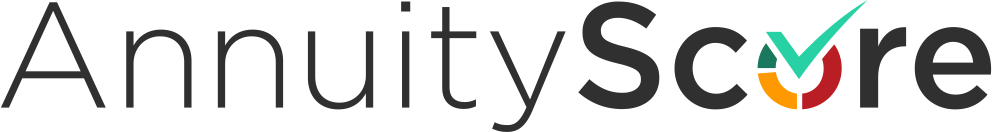 49
Fees
by Annuity Type
1
2
3
Fixed Annuities
Fixed Index Annuities
Variable Annuities
Fees by Annuity Type
Protects Principal
Level Fixed Return
2
3
Fixed Index Annuities
Variable Annuities
1
Fixed Annuities
No Fees
Fees by Annuity Type
Caps
Participation Rates
2
3
Fixed Index Annuities
Variable Annuities
Fixed Index Annuities
Rider Charges
Fees by Annuity Type
Invested in Stock Market
Principal at Risk
2
3
Fixed Index Annuities
Variable Annuities
Multiple Fees
Fees 2-4%
Fees by Annuity Type
Mortality and Expense Charges (1.25%)
AARP
Administrative Charges (0.28%)
3
8 out of 10
Variable Annuities
Expense Ratio Fees (0.97%)
Fees 2-4%
2.50%
Income Riders (1.00%)
* According to 2012 Morningstar figures
AARP
8 out of 10
*AARP, July 2016
1
Increase Annuity Results
1
1
Remove Fees
2
2
Remove Volatility
3
3
Remove Underperforming Riders
2
1
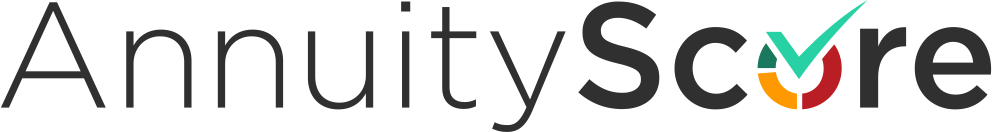 1
Calculate Your Annuity Score(s)
FREE 
30 Minute Review
Find & Increase
Your Annuity Score
2
Evaluate Your Guarantees
3
Options to Increase up to 300%
1
2
Removing Volatility
When a 1% Fee
Costs You 21%
2
Removing Volatility
The Power of Zero
0
10 Year Chart
The Power of Zero 
(Eliminating Volatility)
0
1
2
3
4
5
6
7
8
9
10
5 Years – Up 10%
0
1
2
3
4
5
6
7
8
9
10
+10%
+10%
+10%
+10%
+10%
5 Years – Down 10%
0
1
2
3
4
5
6
7
8
9
10
-10%
+10%
-10%
+10%
-10%
+10%
-10%
+10%
-10%
+10%
Average Return?
-10%
+10%
-10%
+10%
-10%
+10%
-10%
+10%
-10%
+10%
0
1
2
3
4
5
6
7
8
9
10
Why does $1,000 Get Reduced to $950?
$1,000
$950
0
1
2
3
4
5
6
7
8
9
10
-10%
+10%
-10%
+10%
-10%
+10%
-10%
+10%
-10%
+10%
Year 0
Year 1
Down 10%
$1,000
$1,000 X 10%
0
1
2
Year 1
Down 10%
$1,000 X 10%
$1,000
0
1
2
Year 1
Down 10%
$1,000 – 10%
$1,000
0
1
2
Year 1
Down 10%
-$100
$900
$1,000
0
1
2
Year 2
Year 1
Down 10%
Up 10%
$1,000
$900
$900 X 10%
- $100
0
1
2
Year 2
Year 1
Down 10%
Up 10%
$1,000
$900 X 10%
$900
- $100
0
1
2
Year 2
Up 10%
$1,000
$900 + 10%
$900
- $100
0
1
2
Year 2
Up 10%
$1,000
$90
$900
$990
- $100
0
1
2
Year 2
Up 10%
$1,000
$990
$90
$900
- $100
0
1
2
Year 2
Year 1
If Account is Down 10%
Up 10%
$1,000
$900
$900 X 10%
- $100
0
1
2
Year 2
Year 1
Down 10%
Need an 11% Increase
$1,000
$900 X 11%
$900
- $100
0
1
2
Year 2
Need an 11% Increase
$1,000
$900 + 11%
$900
- $100
0
1
2
Year 2
Need an 11% Increase
$1,000
$100
$900
$990
- $100
0
1
2
Year 2
Bring Account Back to Even
$1,000
$1,000
$100
$900
- $100
0
1
2
Year 2
Year 1
If Account is Down 50%
Up 10%
$1,000
$500
$900 X 10%
- $500
0
1
2
Year 2
Year 1
Down 10%
Need an 100% Increase
$1,000
$900 X 100%
$500
- $500
0
1
2
Year 2
Need an 100% Increase
$1,000
$500 + 100%
$500
- $500
0
1
2
Year 2
Need an 100% Increase
$1,000
$500
$500
$990
- $500
0
1
2
Year 2
To Bring Account Back to Even
$1,000
$1,000
$500
$500
- $500
0
1
2
[Speaker Notes: Just like ice crevices that you see on Everest, if you step in a 2 foot crevice – no problem, but if you fall in a 20 foot crevice – you are going to have a long day.]
4
3
The Deeper The Fall,The Harder The Climb
2
1
POINT 4
POINT 3
POINT 2
POINT 1
[Speaker Notes: Your portfolio, like mountain climbing, the deeper the fall the harder it is to get back to ground level.]
What about the 
4% Rule?
$1,000,000
Retirement Investments
Abigail
Melinda
60%
Stocks
$40,000 Withdrawals
40%
Bonds
35%
Abigail
25%
Retires in a
stable market
15%
5%
0
Enjoys 4 years of consecutive growth
7%
3%
9%
5%
-5%
-15%
Average rate of return 
of 6%
-25%
-35%
YEAR 1
YEAR 2
YEAR 3
YEAR 4
35%
Abigail
25%
Retires in a
stable market
15%
8%
5%
6%
5%
5%
0
Enjoys 4 years of consecutive growth
-5%
-15%
Average rate of return 
of 6%
-25%
-35%
YEAR 1
YEAR 2
YEAR 3
YEAR 4
35%
Melinda
25%
Retires in a
volatile market
15%
5%
0
Suffers 2 years of consecutive market losses, followed by 2 years of growth
32%
24%
-22%
-10%
-5%
-15%
-25%
-35%
YEAR 1
YEAR 2
YEAR 3
YEAR 4
35%
32%
Melinda
25%
24%
Retires in a
volatile market
15%
5%
0
Suffers 2 years of consecutive market losses, followed by 2 years of growth
-22%
-10%
-5%
-15%
-25%
Average rate of return 
of 6%
-35%
YEAR 1
YEAR 2
YEAR 3
YEAR 4
Here’s what’s troubling.
Melinda has 
$150,000 
less than Abigail.
AFTER ONLY 4 YEARS
What would happen if…
0
1
2
3
4
5
6
7
8
9
10
-10%
+10%
-10%
+10%
-10%
+10%
-10%
+10%
-10%
+10%
… we replaced the down years with a Zero?
0
1
2
3
4
5
6
7
8
9
10
-10%
+10%
-10%
+10%
-10%
+10%
-10%
+10%
-10%
+10%
And received 75% of the gain in the positive years?
+7.5%
0%
+7.5%
0%
+7.5%
0%
+7.5%
0%
+7.5%
0%
0
1
2
3
4
5
6
7
8
9
10
-10%
+10%
-10%
+10%
-10%
+10%
-10%
+10%
-10%
+10%
And received 75% of the gain in the positive years?
+7.5%
0%
+7.5%
0%
+7.5%
0%
+7.5%
0%
+7.5%
0%
0
1
2
3
4
5
6
7
8
9
10
-10%
+10%
-10%
+10%
-10%
+10%
-10%
+10%
-10%
+10%
An Increase of Over 50%
+7.5%
0%
+7.5%
$1,436
0%
+7.5%
0%
+7.5%
0%
+7.5%
0%
$950
0
1
2
3
4
5
6
7
8
9
10
-10%
+10%
-10%
+10%
-10%
+10%
-10%
+10%
-10%
+10%
4
3
2
The Power of Zero
1
POINT 4
POINT 3
POINT 2
POINT 1
35%
Melinda
25%
Retires in a
volatile market
15%
5%
0
Suffers 2 years of consecutive market losses, followed by 2 years of growth
32%
24%
-22%
-10%
-5%
-15%
-25%
Average rate of return 
of 6%
-35%
YEAR 1
YEAR 2
YEAR 3
YEAR 4
[Speaker Notes: Ok, lets apply these rules to Melinda]
35%
24%
32%
Melinda
25%
18%
24%
Retires in a
volatile market
15%
5%
0
Has 2 years of protected principal with no losses, followed by 2 years of growth
Suffers 2 years of consecutive market losses, followed by 2 years of growth
-22%
-10%
-5%
-15%
-25%
Average rate of return 
of 10.5%
Average rate of return 
of 6%
-35%
YEAR 1
YEAR 2
YEAR 3
YEAR 4
35%
Melinda
25%
24%
Retires in a
volatile market
18%
15%
5%
0
Has 2 years of ZERO losses followed by 2 years of growth
-22%
-10%
-5%
-15%
-25%
Average rate of return 
of 10.5%
-35%
YEAR 1
YEAR 2
YEAR 3
YEAR 4
Here’s what’s incredible.
Melinda now has 
$167,000 
More than Abigail.
AFTER ONLY 4 YEARS
A Net Increase of over
$317,000
Modest Gains That Never Suffer a Loss, Will Outperform a Volatile Market
4
3
2
1
POINT 4
POINT 3
POINT 2
POINT 1
2
1
1
Remove Fees
Increase Annuity Results
2
2
Remove Volatility
3
3
Remove Riders
4
1
3
The Rider
Trap
When a 1% Fee
Costs You 21%
3
The Rider
Trap
The High Cost of 
Guaranteed Income
2M
1.8M
1.6M
Purchased Annuity @ Age 65
1.4M
1.2M
$500,000
1M
800k
600k
Joe
400k
200k
0
$500,000
Investment
*Hypothetical Example
800k
700k
600k
Joe Invests
$500,000
500k
400k
300k
into an Annuity with Lifetime Guaranteed
Income
$500,000
200k
100k
.
.
.
.
.
Account
The Income Account Value Grows at
Guaranteed 6% Rate of Return
A 5% Payout Factor is used to 
calculate Income based on the Income Account Value (X x 5% = Income)
Joe purchases the Guaranteed Income Rider
Joe will start his income at Age 70
Joe pays a 1% Fee for the Rider
We will use Age 90 to calculate his Lifetime Expected Return
Guaranteed Income Account Value
At 6% Growth
$750K
$595,508
$561,800
$530,000
$500,000
$670,000
$631,238
$700K
$650K
$600K
$550K
$500K
65
66
67
68
69
70
GuaranteedIncome Account Value
Income Account Value X Pay-out Factor
$670,000
X
5%
At 6% Growth
$750K
$595,508
$561,800
$530,000
$500,000
$670,000
$631,238
$700K
$650K
$600K
$550K
$500K
65
66
67
68
69
70
GuaranteedIncome Account Value
Income Account Value X Pay-out Factor
5%
X
$33,500
At 6% Growth
$750K
$595,508
$561,800
$530,000
$500,000
$670,000
$631,238
$700K
$650K
$600K
$550K
$500K
65
66
67
68
69
70
800K
700K
600K
500K
400K
300K
200K
100K
0
65
70
75
80
85
800K
700K
$5,300
$530,000
600K
500K
$515,000
400K
300K
200K
100K
0
65
70
75
80
85
800K
700K
$5,300
$530,000
600K
$150 
Additional Fees
500K
$5,250
$525,000
400K
300K
200K
100K
0
65
70
75
80
85
800K
700K
$5,300
$530,000
600K
$50 
Additional Fees
500K
$5,250
$525,000
400K
300K
200K
100K
0
65
70
75
80
85
800K
700K
$5,300
$530,000
600K
$50 
Additional Fees
500K
$5,250
$525,000
400K
300K
200K
100K
0
65
70
75
80
85
800K
$6,691
$669,113
700K
600K
$554,713
500K
400K
300K
200K
100K
0
65
70
75
80
85
800K
$6,700
$670,000
700K
$1,144
Additional Fees
600K
$5,500
$550,000
500K
400K
300K
200K
100K
0
65
70
75
80
85
800K
$6,700
$670,000
700K
$1,200
Additional Fees
600K
$5,500
$550,000
500K
400K
300K
200K
100K
0
65
70
75
80
85
800K
$6,700
$670,000
700K
$1,200
Additional Fees
600K
$5,500
$550,000
500K
$33,456 annually
400K
300K
200K
100K
0
65
70
75
80
85
800K
700K
600K
500K
$33,500 annually
400K
300K
200K
100K
0
65
70
75
80
85
800K
$6,691
$669,113
700K
600K
500K
$423,524
400K
300K
200K
100K
0
65
70
75
80
85
800K
$6,700
$670,000
700K
$2,456
Additional Fees
600K
500K
$4,200
$420,000
400K
300K
200K
100K
0
65
70
75
80
85
800K
$6,700
$670,000
700K
$2,500
Additional Fees
600K
500K
$4,200
$420,000
400K
300K
200K
100K
0
65
70
75
80
85
800K
$6,700
$670,000
700K
$2,500
Additional Fees
600K
500K
$4,200
$420,000
400K
300K
200K
100K
0
65
70
75
80
85
800K
$669,113
700K
$6,691
600K
500K
400K
300K
$271,441
200K
100K
0
65
70
75
80
85
800K
$670,000
700K
$6,700
600K
$3,977
Additional Fees
500K
400K
$2,700
300K
$270,000
200K
100K
0
65
70
75
80
85
800K
$670,000
700K
$6,700
600K
$4,000
Additional Fees
500K
400K
$2,700
300K
$270,000
200K
100K
0
65
70
75
80
85
800K
$670,000
700K
$6,700
600K
$4,000
Additional Fees
500K
400K
$2,700
300K
$270,000
200K
100K
0
65
70
75
80
85
800K
700K
600K
$669,113
500K
$6,691
400K
300K
$95,134
200K
100K
0
65
70
75
80
85
800K
700K
$670,000
600K
500K
$6,700
$5,740
Additional Fees
400K
$950
300K
$95,000
200K
100K
0
65
70
75
80
85
800K
700K
$670,000
600K
500K
$6,700
$5,750
Additional Fees
400K
$950
300K
$95,000
200K
100K
0
65
70
75
80
85
800K
700K
$670,000
600K
$54,528 
of Excess Fees
500K
$6,700
$5,750
Additional Fees
400K
$950
300K
$95,000
200K
100K
0
65
70
75
80
85
[Speaker Notes: At this pace, the account runs completely out of money by age 88]
800K
700K
600K
$54,000 
Excess Account-Draining Fees
500K
400K
300K
200K
100K
0
65
70
75
80
85
[Speaker Notes: $54,000 Extra in Fees on top of the base 1% fee because of how the fee is calculated – 

Wouldn’t you agree that if you’re paying these kind of fees that you need to be certain that this benefit exceeds the cost]
4
3
The Cost of Guaranteed Income Has Become Exceedingly High
2
1
POINT 4
POINT 3
POINT 2
POINT 1
Total Invested
Total Withdrawals
Final Results
$33,500
$267,640
X
20 years
$500,000
$100,000
$90,000
$80,000
$70,000
$60,000
$50,000
$40,000
$30,000
$33,500
$33,500
$33,500
$33,500
$33,500
$20,000
$10,000
aa
65
70
75
80
85
90
Total Invested
Total Withdrawals
Final Results
$13,382
X
25 years
$13,382
20 years
$670,000
$500,000
$100,000
$90,000
$80,000
$70,000
$60,000
$50,000
$40,000
$30,000
$33,500
$33,500
$33,500
$33,500
$33,500
$20,000
$10,000
aa
65
70
75
80
85
90
Lifetime Expected Return
1.97%
Total Invested
Total Withdrawals
Final Results
$13,382
X
25 years
$13,382
25 years
$670,000
$500,000
$100,000
$15,000
$14,000
$90,000
$13,000
$80,000
$12,000
$70,000
$11,000
$60,000
$10,000
$50,000
$9,000
$40,000
$8,000
$30,000
$7,000
$33,500
$33,500
$33,500
$33,500
$33,500
$20,000
$6,000
$10,000
$5,000
aa
65
70
75
80
85
90
3
1
1
Remove Fees
2
2
Remove Volatility
Increase Annuity Results
3
3
Remove Underperforming Riders
4
4
Adjust for Inflation
5
1
4
Inflation
Risk
When a 1% Fee
Costs You 21%
4
Inflation
Risk
Calculating How Much Additional Income You Need
The NEW Rule of 72
2M
1.8M
1.6M
72 / Inflation Rate = 
Years to Cut Your Spending Power in HALF
1.4M
1.2M
1M
800k
600k
400k
The NEW Rule of 72
2M
1.8M
1.6M
72 / 3% = 24 Years
1.4M
1.2M
1M
800k
600k
400k
2M
1.8M
1.6M
Guaranteed Income Annuity
1.4M
1.2M
$33,500 a Year
1M
800k
600k
Joe
400k
200k
0
$500,000
Investment
*Hypothetical Example
Spending power reduced by 
3% annual inflation
$541,011 of spending power evaporated
$90,000
$80,000
$70,000
$60,000
$50,000
$40,000
$30,000
$20,000
$33,500
$15,644
28,768
24,704
$21,214
$18,217
70
75
80
85
90
95
$33,500 Income
Not Adjusted for Inflation
$90,000
$80,000
$70,000
$60,000
$50,000
$40,000
$30,000
$20,000
70
75
80
85
90
95
[Speaker Notes: As joes account increases, so does his 1% fee. Through his age 90, he pays $86,870.]
$33,500 Income
Not Adjusted for Inflation
Annual income with inflation adjustments
$90,000
$80,000
$70,000
$60,000
$50,000
$40,000
$50,000
$30,000
$50,000
$50,000
$50,000
$50,000
$50,000
$20,000
$33,500
$33,500
$33,500
$33,500
$33,500
$33,500
70
75
80
85
90
95
$33,500 Adjusted Income
Adjusted for 3% Inflation
Shortfall for annual income
$67,828
$51,640
$90,000
$37,675
$80,000
$70,000
$25,629
$60,000
$15,239
$6,275
$50,000
$40,000
$33,500
$33,500
$30,000
$33,500
$33,500
$33,500
$33,500
$20,000
$33,500
$38,836
$45,021
$52,192
$60,505
$70,142
70
75
80
85
90
95
2M
30 Years From Today at 3% Inflation Rate
1.8M
1.6M
Joe Will Need $70,142 US Dollars 
to Purchase $33,500 Worth of 
Goods in Todays Dollars
1.4M
1.2M
1M
800k
600k
Joe
400k
200k
0
$500,000
Investment
*Hypothetical Example
2M
30 Years From Today at 3% Inflation Rate
1.8M
1.6M
$36,642 MORE than his 
Planned $33,500 Income 
To Maintain His Lifestyle
1.4M
1.2M
1M
800k
600k
Joe
400k
200k
0
$500,000
Investment
*Hypothetical Example
Fixed Level Guaranteed Income Riders Will Evaporate Your Lifestyle By Default
4
3
2
1
POINT 4
POINT 3
POINT 2
POINT 1
[Speaker Notes: Inflation]
4
1
1
Remove Volatility
2
2
Remove Underperforming Riders
Increase Annuity Results
3
4
Adjust for Inflation
5
2
1
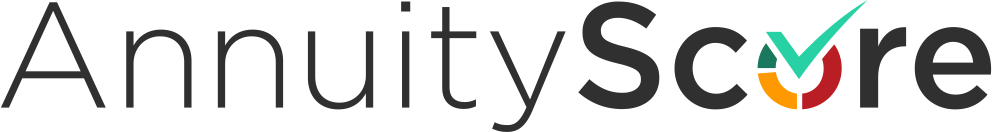 1
Calculate Your Annuity Score(s)
FREE 
30 Minute Review
Find & Increase
Your Annuity Score
2
Evaluate Your Guarantees
3
Options to Increase up to 300%
1
5
Removing 
Caps
When a 1% Fee
Costs You 21%
5
Maximize Growth with a Simplified Accumulation Annuity
Removing 
Caps
2M
1.8M
1.6M
Simplified Accumulation Annuity
1.4M
1.2M
$500,000
1M
800k
600k
Joe
400k
200k
0
$500,000
Investment
*Hypothetical Example
WE LOOK AT:
Simplified Accumulation Annuity
Annuity Design
* Some fees or limitations may still apply
10 LEVERS:
Simplified Accumulation Annuity
* Some fees or limitations may still apply
10 LEVERS:
Simplified Accumulation Annuity
Annuity Type
Fixed
   Fixed Index
   Variable
* Some fees or limitations may still apply
10 LEVERS:
Simplified Accumulation Annuity
Annuity Type
Income Type
None
   Withdrawals
   Guaranteed
* Some fees or limitations may still apply
10 LEVERS:
Simplified Accumulation Annuity
Annuity Type
Income Type
Account Type
Qualified
   Non-Qualified 
   Roth
* Some fees or limitations may still apply
10 LEVERS:
Simplified Accumulation Annuity
Annuity Type
Income Type
Account Type
Contract Length
5 Years
   7 Years
   10 Years
* Some fees or limitations may still apply
10 LEVERS:
Simplified Accumulation Annuity
Annuity Type
Income Type
Account Type
Contract Length
RMD’s
   5%
   10%
Free Withdrawals
* Some fees or limitations may still apply
10 LEVERS:
Simplified Accumulation Annuity
Annuity Type
Income Type
Account Type
Contract Length
Fixed (Bonds)
   S&P
   Asset Allocation
Free Withdrawals
Index Selection
* Some fees or limitations may still apply
10 LEVERS:
Simplified Accumulation Annuity
Annuity Type
Income Type
Account Type
Contract Length
Cap
   Spread
   Participation Rate
Free Withdrawals
Index Selection
Crediting Method
* Some fees or limitations may still apply
10 LEVERS:
Simplified Accumulation Annuity
Annuity Type
Income Type
Account Type
Contract Length
1 Year
   2 Years
   3+ Years
Free Withdrawals
Index Selection
Crediting Method
Crediting Period
* Some fees or limitations may still apply
10 LEVERS:
Simplified Accumulation Annuity
Annuity Type
Income Type
Account Type
Contract Length
Yes
   No
Free Withdrawals
Index Selection
Crediting Method
Crediting Period
Performance Rider
* Some fees or limitations may still apply
10 LEVERS:
Simplified Accumulation Annuity
Annuity Type
Income Type
Account Type
Contract Length
None
   5%
   10%
Free Withdrawals
Index Selection
Crediting Method
Crediting Period
Performance Rider
Premium Bonus
* Some fees or limitations may still apply
10 LEVERS:
Simplified Accumulation Annuity
Annuity Type
Income Type
Account Type
Contract Length
2,600+ Carrier 
Product Combinations
Free Withdrawals
Index Selection
Crediting Method
Crediting Period
Performance Rider
Premium Bonus
* Some fees or limitations may still apply
10 LEVERS:
Simplified Accumulation Annuity
Annuity Type
Income Type
Account Type
Contract Length
2,600+ Carrier 
Product Combinations
Free Withdrawals
Index Selection
Crediting Method
Crediting Period
Performance Rider
Premium Bonus
5
* Some fees or limitations may still apply
Simplified Accumulation Annuity
At 7% Growth
$750K
$612,522
$572,450
$535,000
$500,000
$701,276
$655,398
$700K
$650K
$600K
$550K
$500K
65
66
67
68
69
70
Simplified Accumulation Annuity
Take Withdrawals between Ages 70-90
$707,854
At 7% Growth
$750K
$612,522
$572,450
$535,000
$500,000
$701,276
$655,398
$700K
$650K
$600K
$550K
$500K
65
66
67
68
69
70
Simplified Accumulation Annuity
Take Withdrawals between Ages 70-90
5%
X
$33,500
At 7% Growth
$750K
$612,522
$572,450
$535,000
$500,000
$701,276
$655,398
$700K
$650K
$600K
$550K
$500K
65
66
67
68
69
70
Annuity with Guaranteed Income Rider
Increasing 	2% Annually
Spending power reduced by 
2% annual inflation
$100,000
$90,000
$80,000
$70,000
$60,000
$50,000
$40,000
$30,000
$33,500
$33,500
$33,500
$33,500
$33,500
$20,000
$10,000
65
70
75
80
85
90
Annuity with Guaranteed Income Rider
Increasing 	2% Annually
Spending power reduced by 
2% annual inflation
$900K
$800K
$700K
$0
(Age 88)
$500,000
$524,985
$380,627
$69,911
$229,056
$600K
$500K
$400K
$300K
$200K
$100K
$0
65
70
75
80
85
90
Simplified Accumulation Annuity
Increasing 	2% Annually
Spending power reduced by 
2% annual inflation
$2M
$1.8M
$1.6M
$1.4M
$1.2M
$1M
$800K
$600K
$33,500
$33,500
$33,500
$33,500
$33,500
$400K
$200K
65
70
75
80
85
90
Simplified Accumulation Annuity
Increasing 	2% Annually
Spending power reduced by 
2% annual inflation
$1.4M
$1.3M
$1.2M
$916,665
$790,926
$701,276
$500,000
$1,340,367
$1,093,020
$1.1M
$1M
$900K
$800K
$700K
$600K
$500K
65
70
75
80
85
90
Annuity / Income Rider
Simplified Accumulation Annuity
$2,009,723
$670,000
$670,000
+
$1,340,367
$2M
$1.8M
$1.6M
$1.4M
$1.2M
$1M
$800K
$600K
$400K
$200K
65
70
75
80
85
90
An Increase of
Annuity / Income Rider
Simplified Accumulation Annuity
300%
$670,000
$2,010,367
$669,120
1,3403
+
$2M
$1.8M
$1.6M
$1.4M
$1.2M
$1M
$800K
$600K
$400K
$200K
65
70
75
80
85
90
Annuity / Income Rider
Simplified Accumulation Annuity
49
90
By Increasing his Annuity Number
Annuity / Income Rider
Simplified Accumulation Annuity
49
90
Joe Increased his Wealth by $1,340,367
49
90
5
1
1
Remove Underperforming Riders
2
2
Adjust for Inflation
Increase Annuity Results
3
5
Remove Caps
5
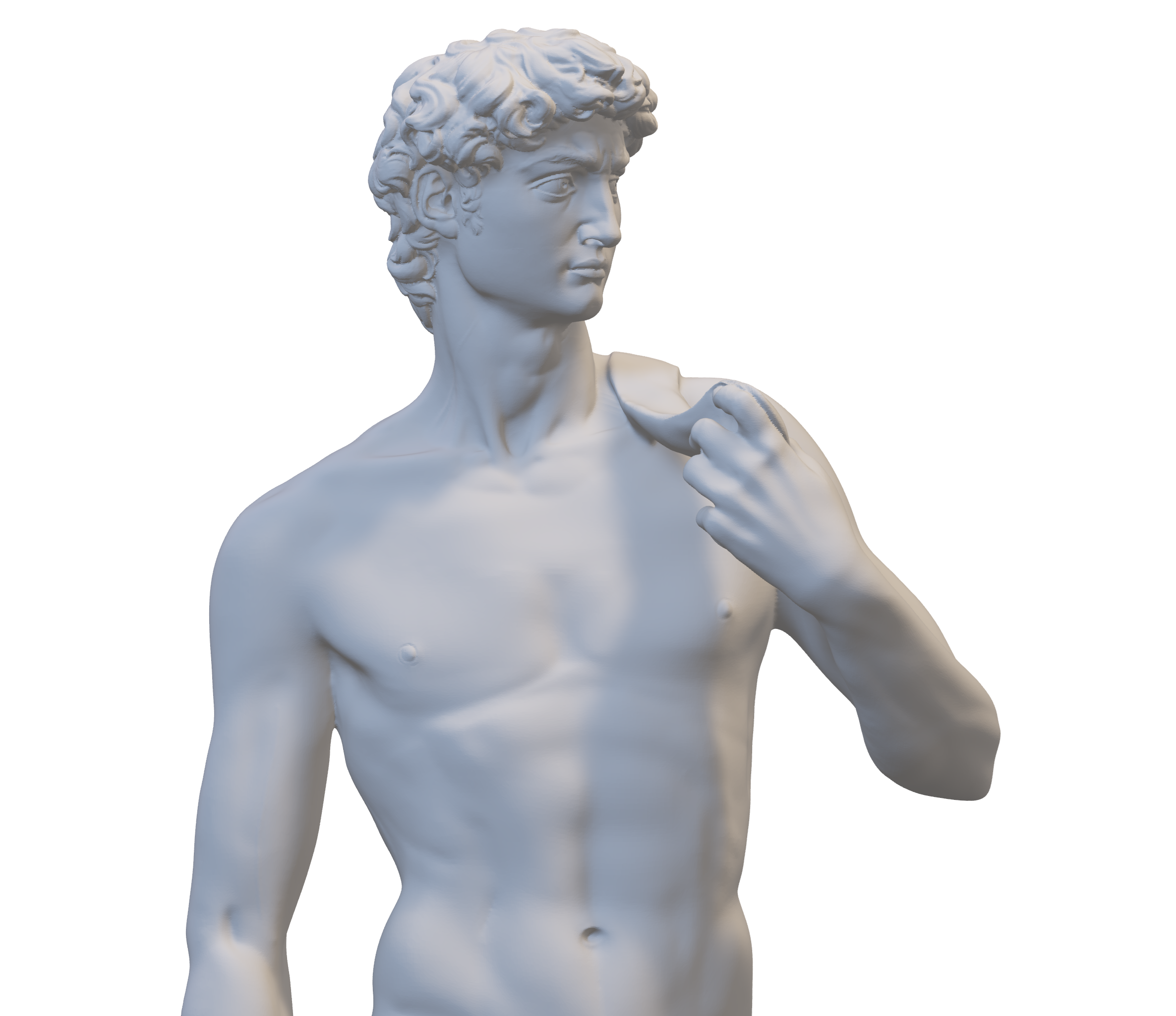 Fees
Volatility
Riders
Inflation
Caps
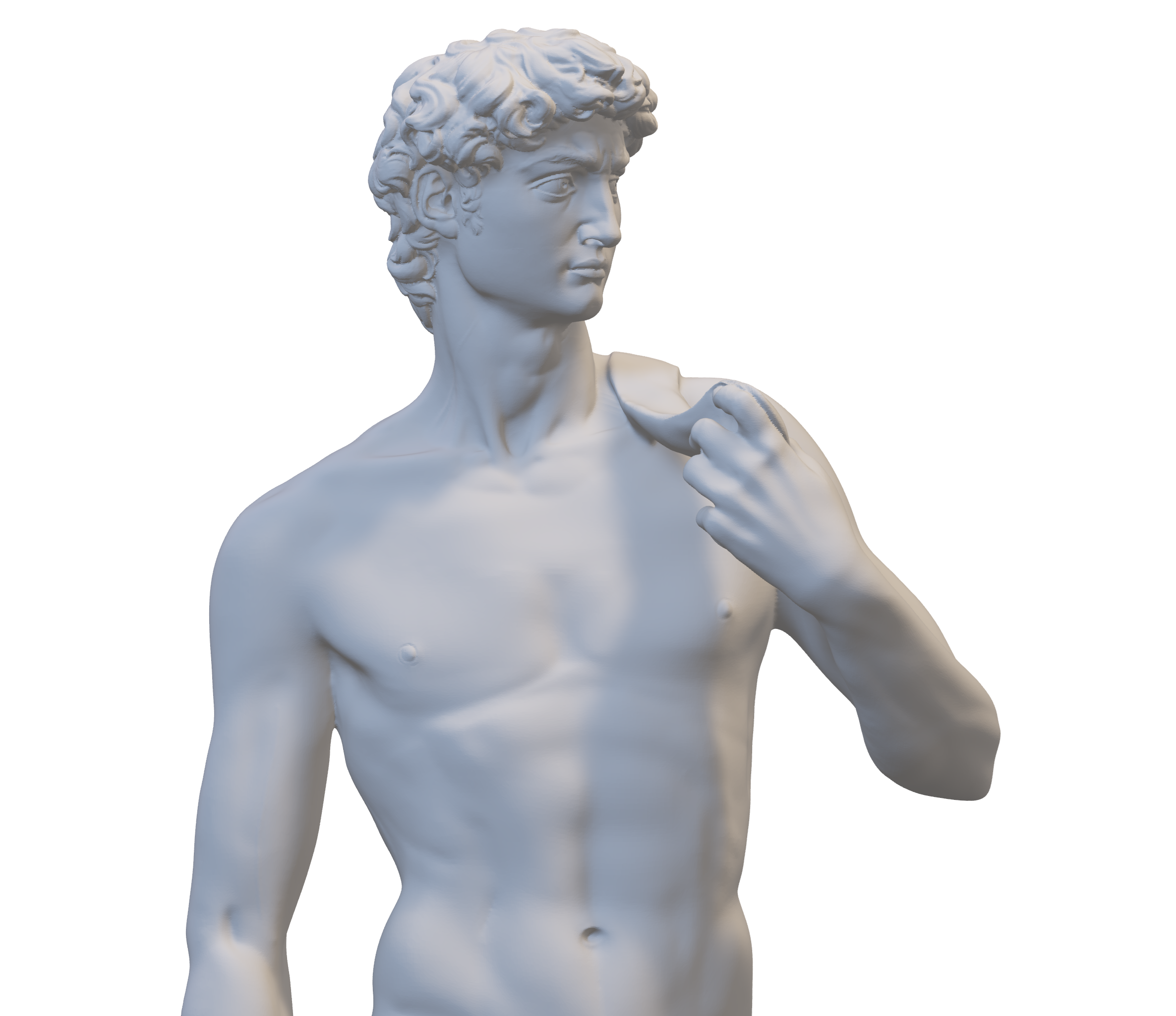 Volatility
Riders
Inflation
Caps
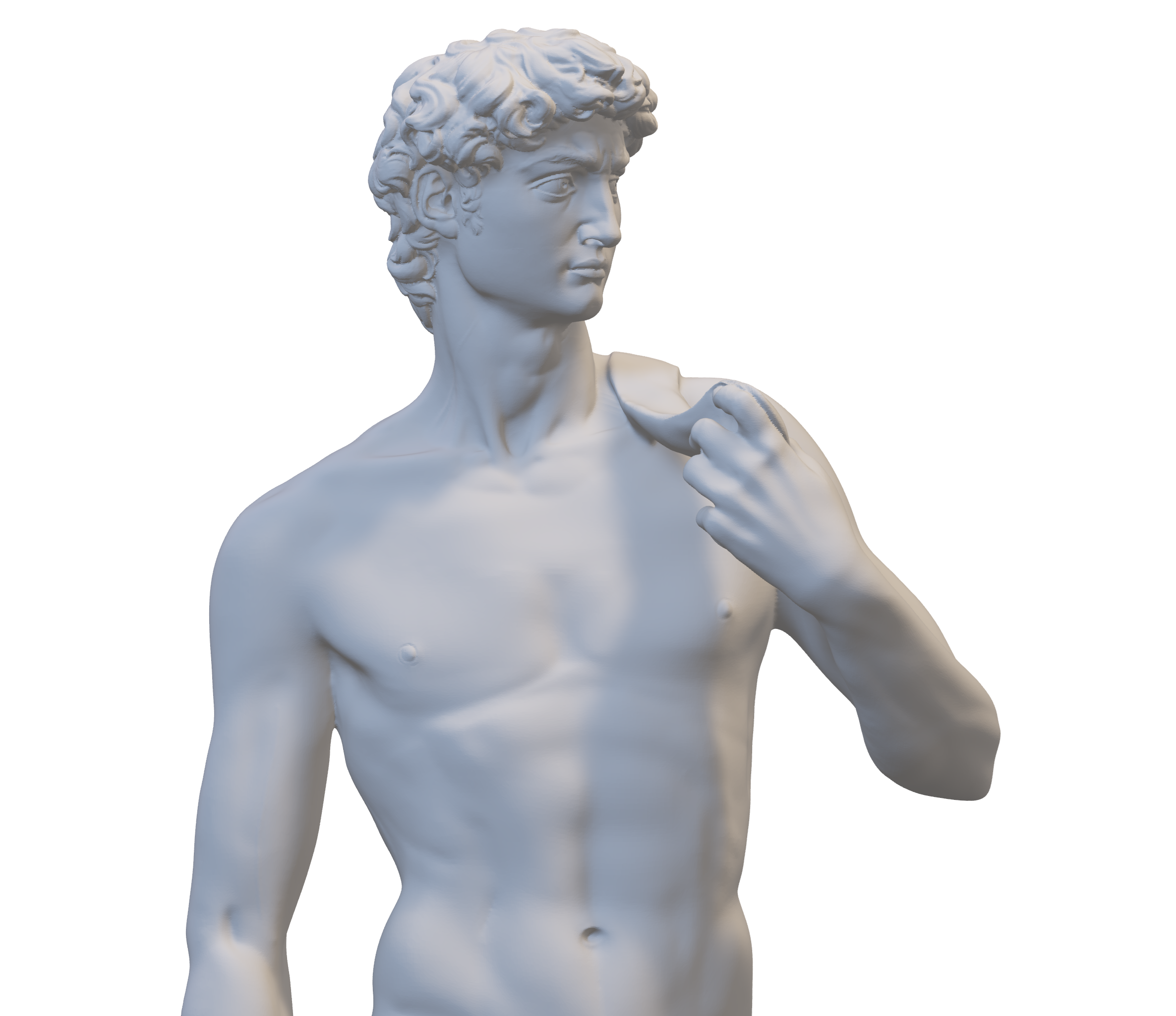 Riders
Inflation
Caps
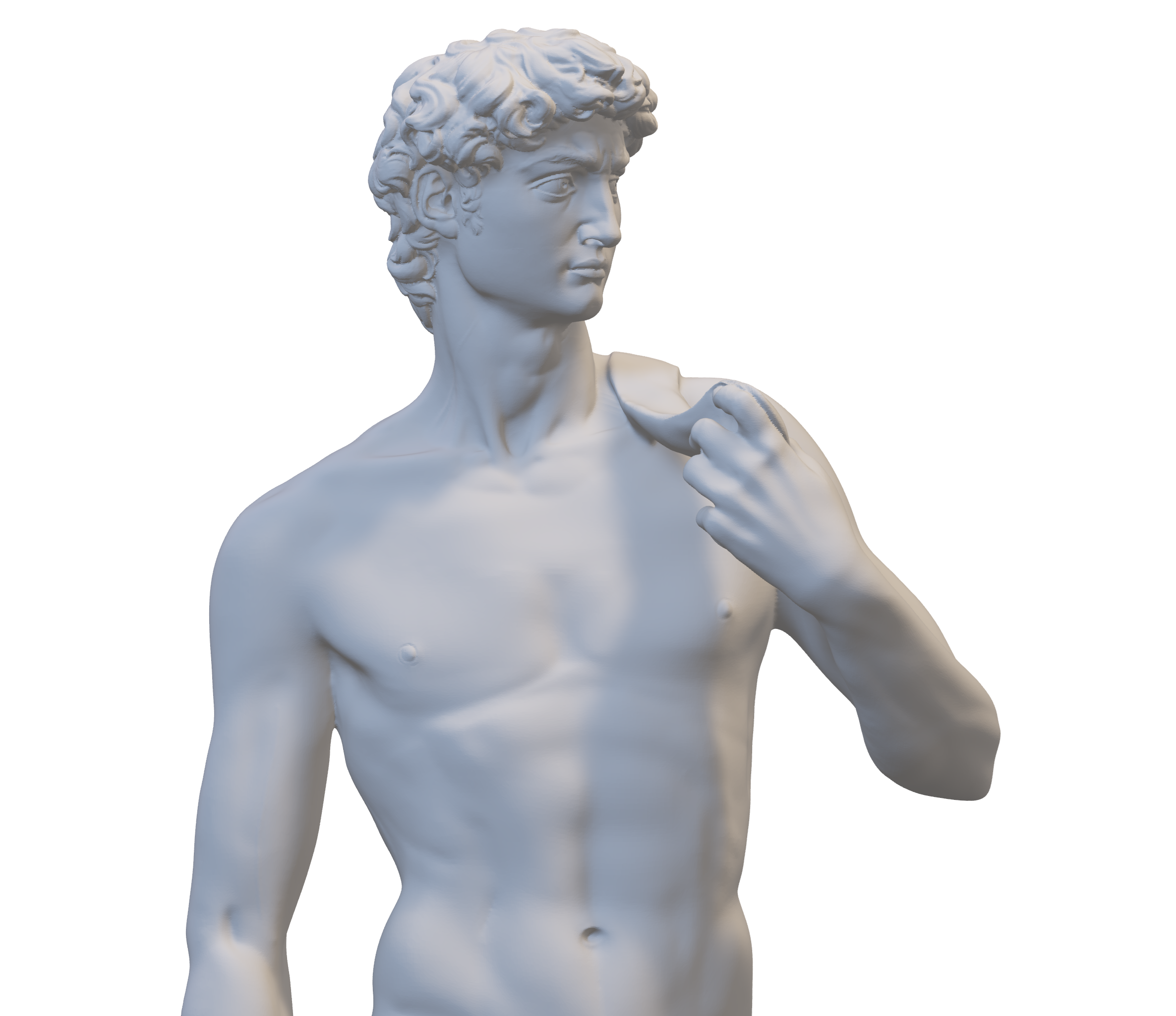 Inflation
Caps
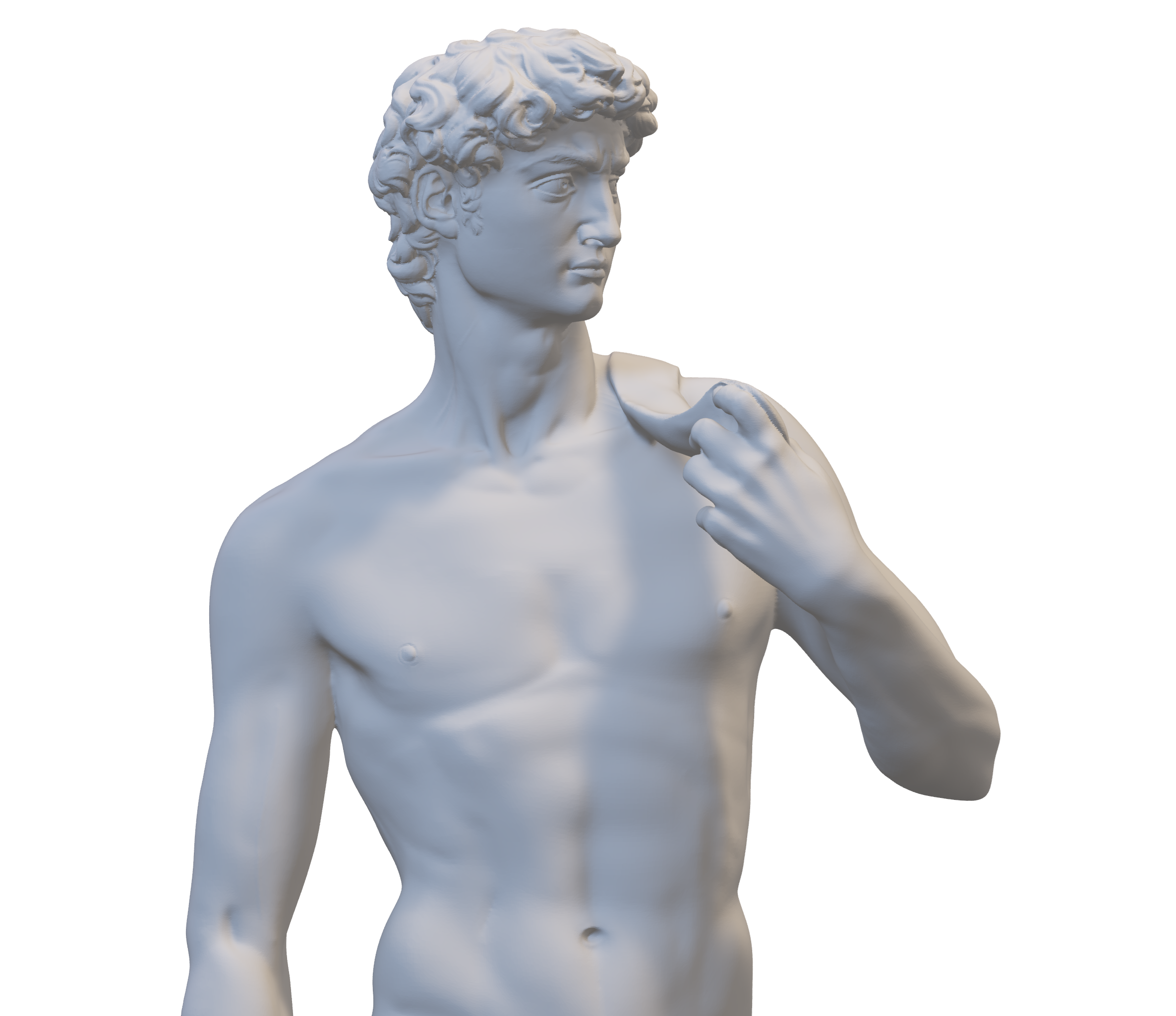 Caps
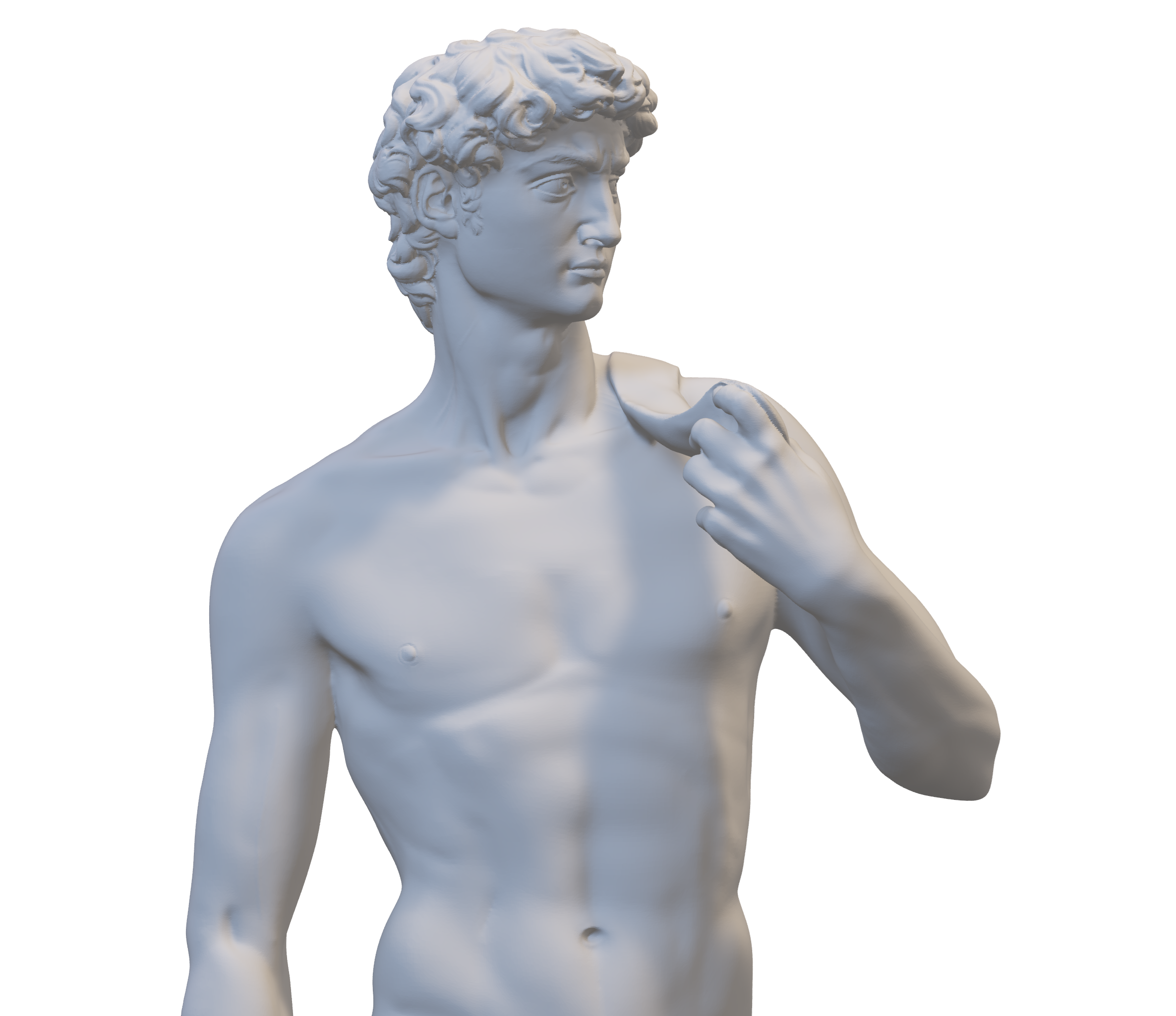 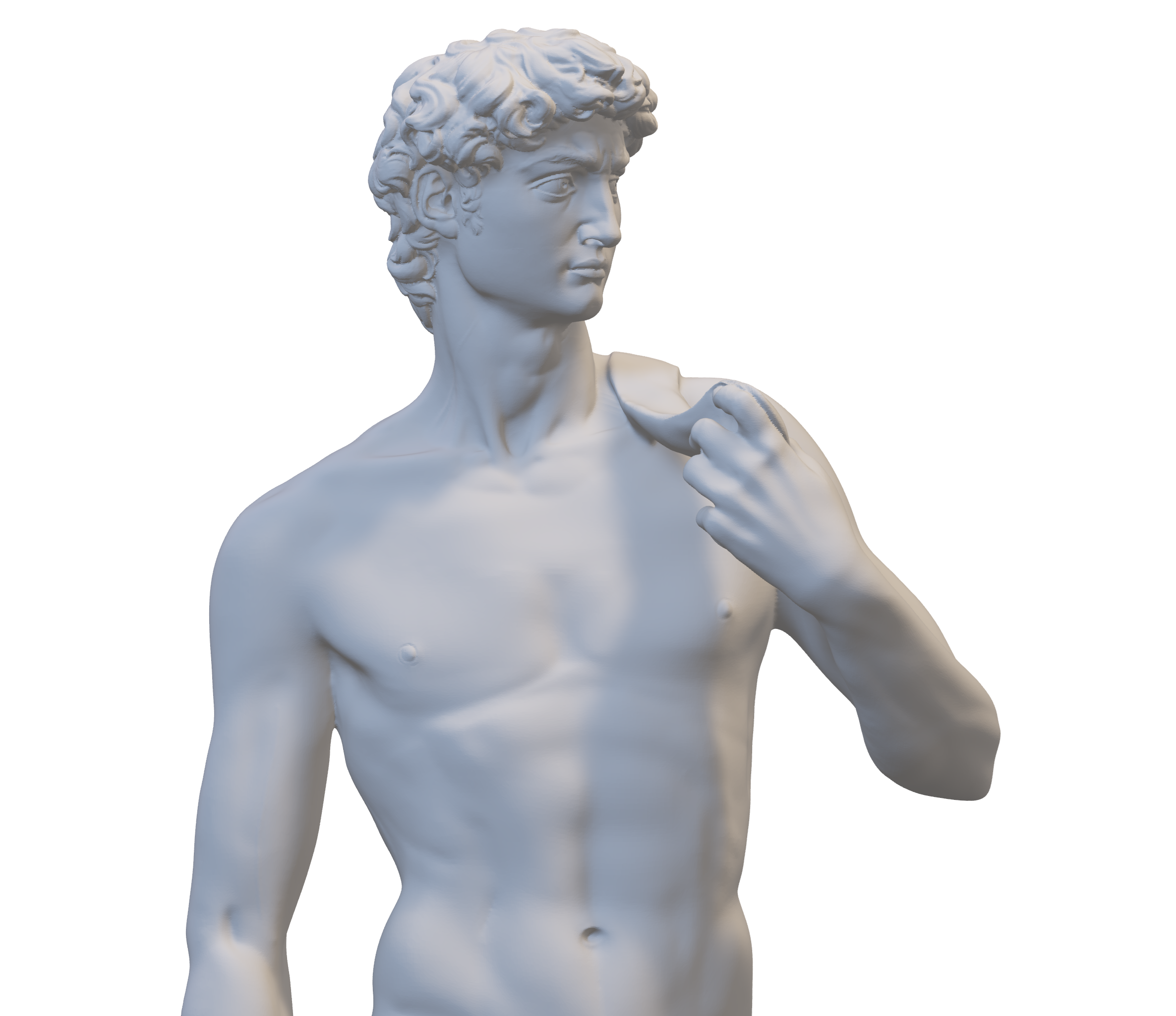 3 Options
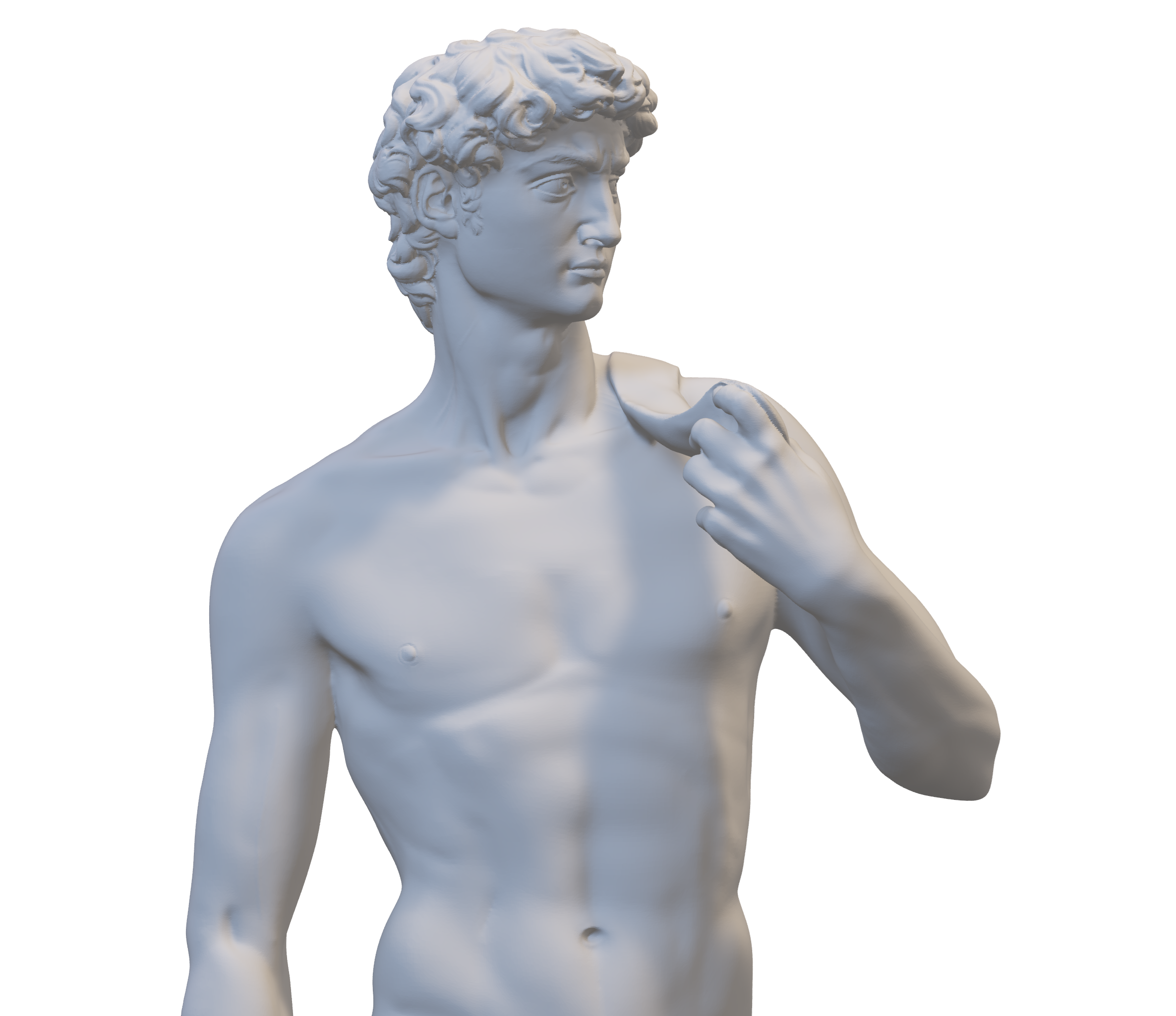 Do Nothing
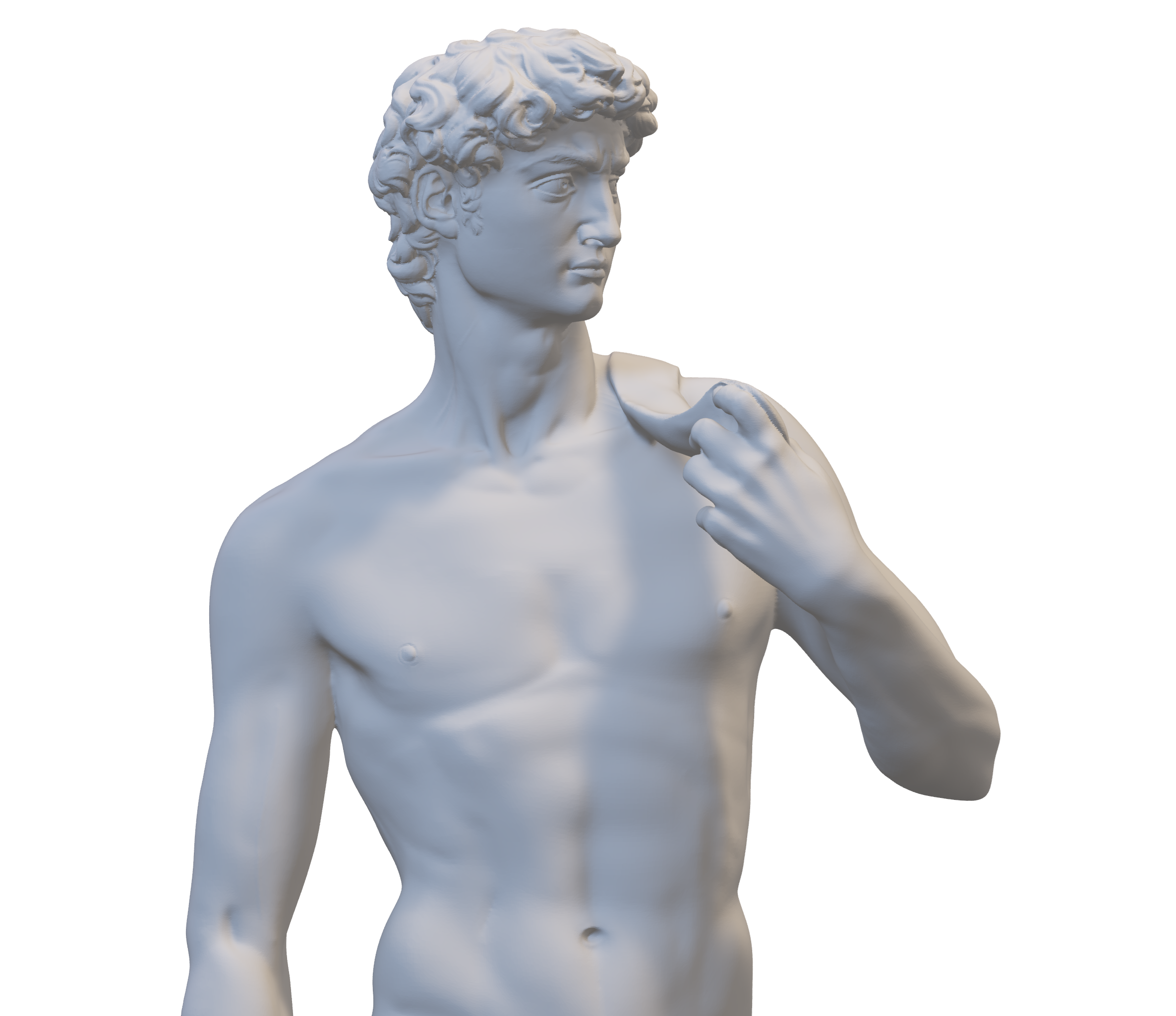 Go it Alone
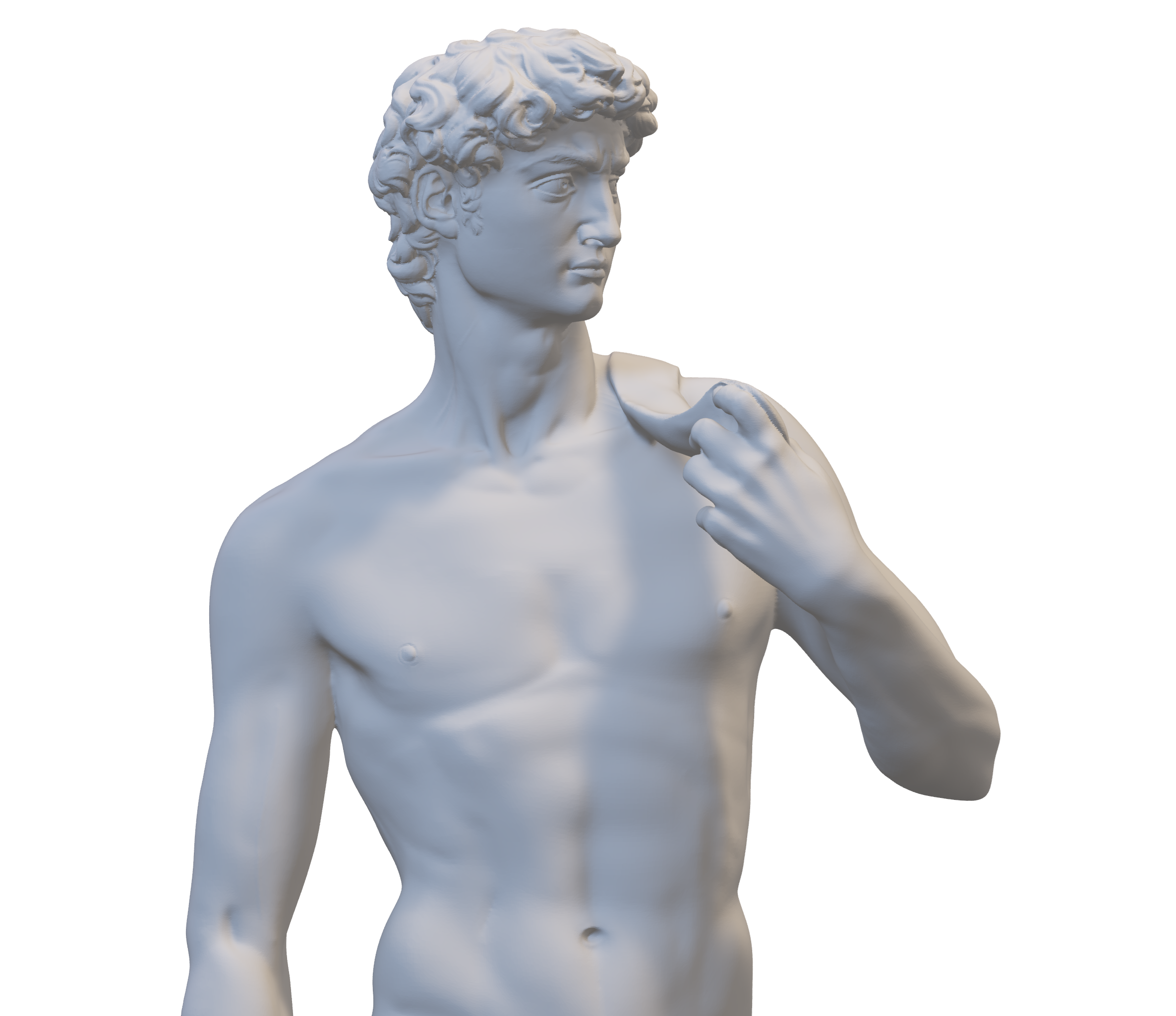 Accelerate Results
2
1
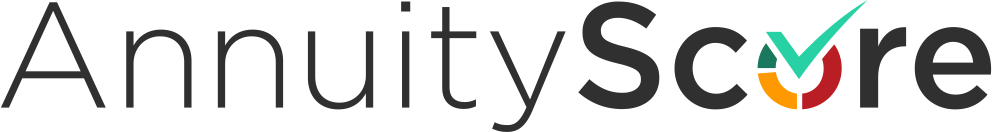 1
Calculate Your Annuity Score(s)
FREE 
30 Minute Review
Find & Increase
Your Annuity Score
2
Evaluate Your Guarantees
3
Options to Increase up to 300%
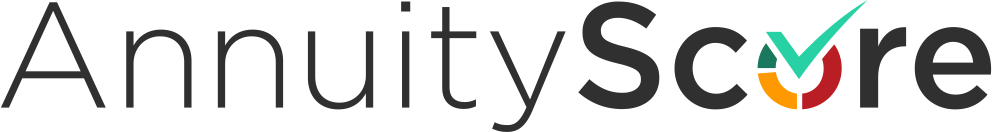 Let’s Do This!
9AM
10AM
11AM
12PM
1PM
2PM
3PM
4PM
5PM
6PM
7PM
Growth